TD Summer Reading Club 2024
Join the Club!
Audrey Malo
Meet the 2024 Artist
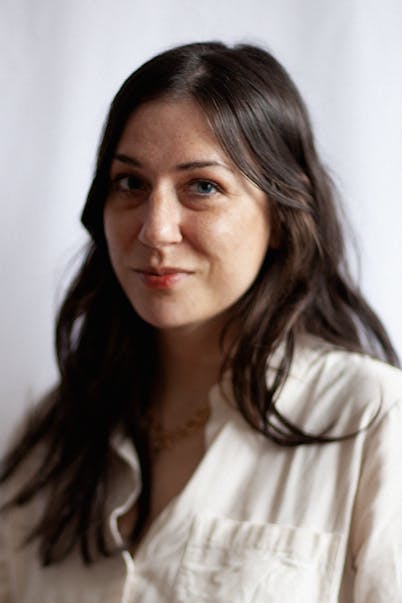 Audrey is a Montreal-based illustrator known for her quirky, friendly characters

Her artwork is featured on our notebooks, stickers and website

Audrey has worked with clients like The New York Times, Chevrolet, The Globe and Mail and Tim Hortons
Audrey loved reading the Goosebumps series as a kid, as well as comics such as Calvin and Hobbes
Kevin Sylvester
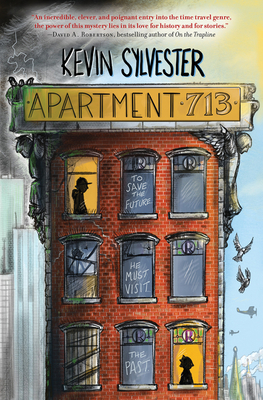 Meet the 2024 
Web Comic Creator
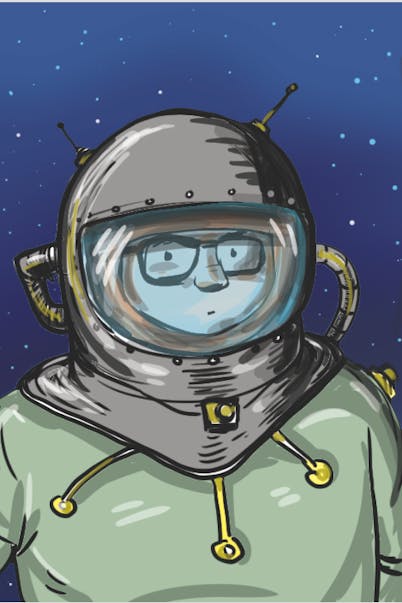 Kevin Sylvester is the author and illustrator of many books, including the MiNRS trilogy, the Fabulous Zed Watson books and the Hockey Super Six series. He has also worked on picture books like Gargantua (Jr!): Defender of Earth

His web comic will be live on our website on June 10, 2024
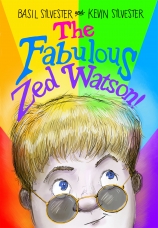 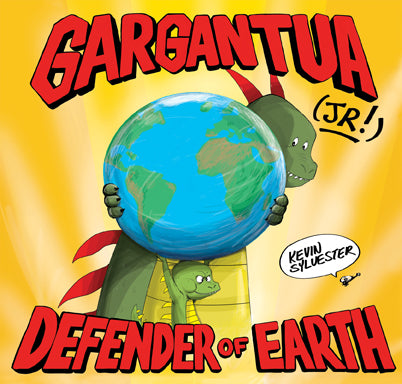 Notebooks
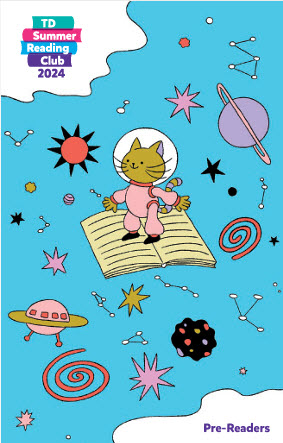 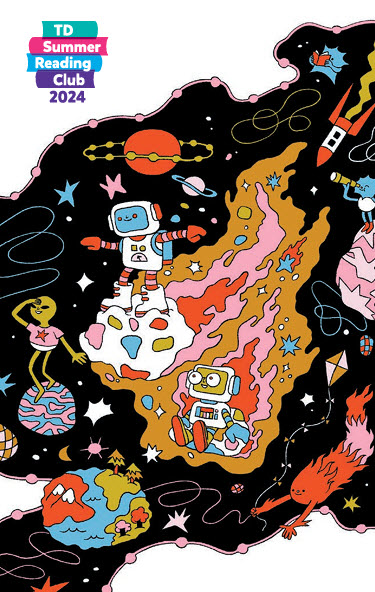 For kids ages 6—12
For kids ages 0—5
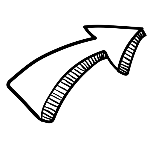 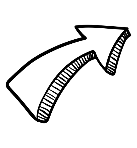 Web access code
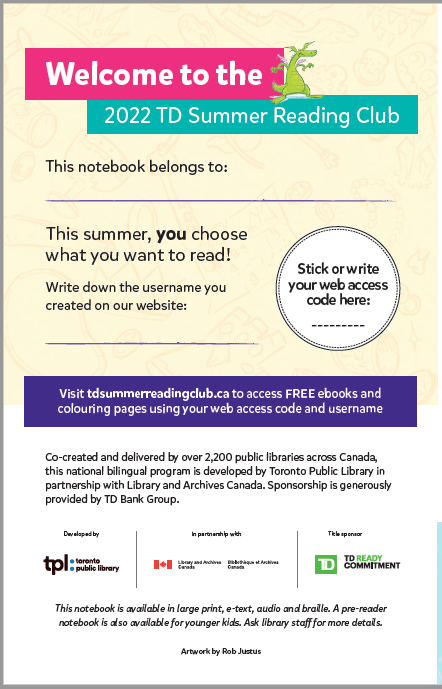 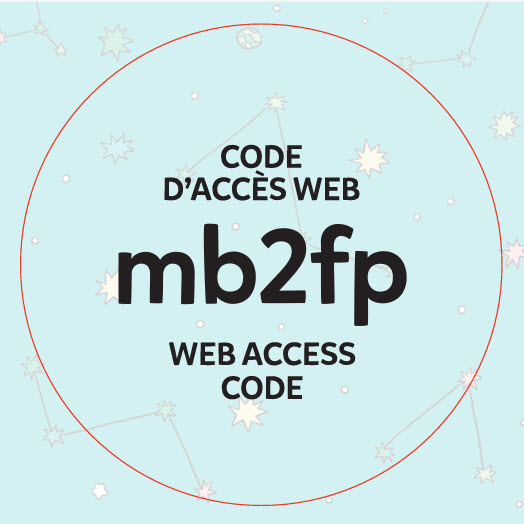 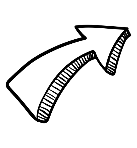 [Speaker Notes: Note for editing: the web access code image will be swapped out with the new one once available]
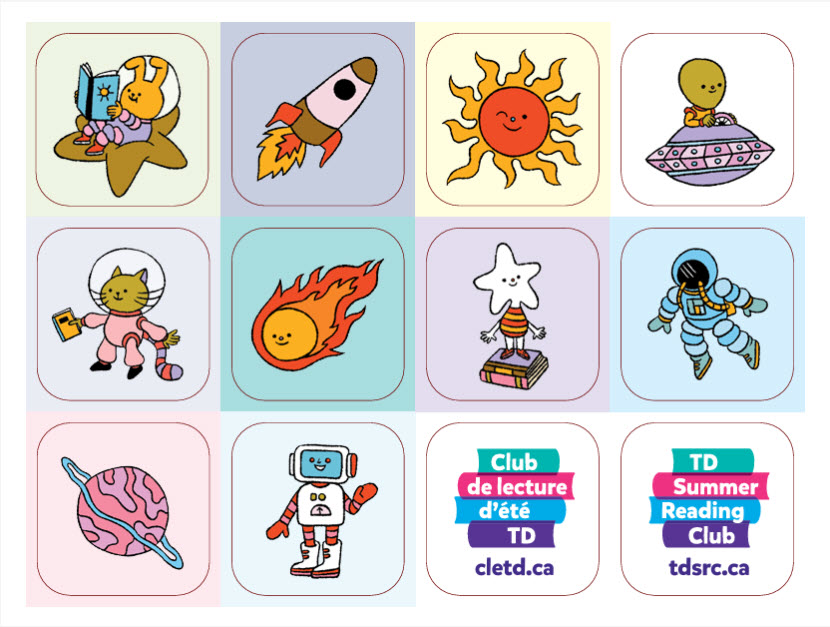 Notebook stickers
Kids’ Site
tdsummerreadingclub.ca
Highlights:
E-books

Web comic

Book recommendations

Online notebook

Battle of the books

Author and illustrator videos
Jokes

Silly stories

Story starters

Colouring pages

Trivia questions
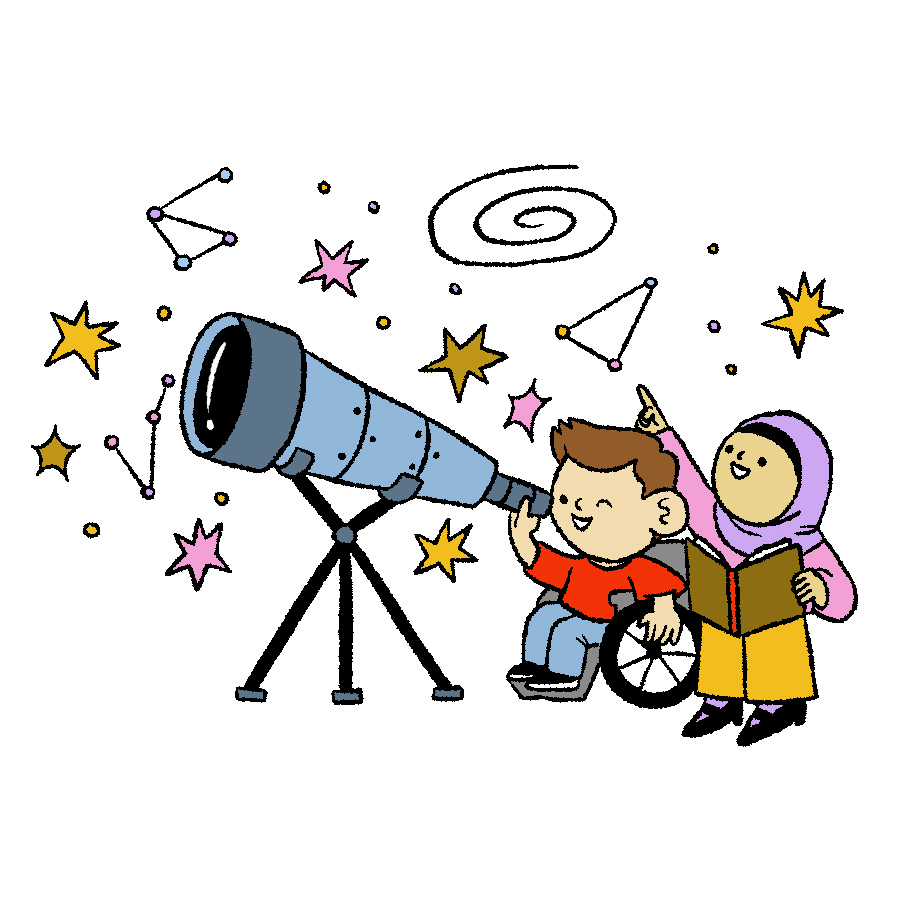 Launches June 10, 2024
Jokes
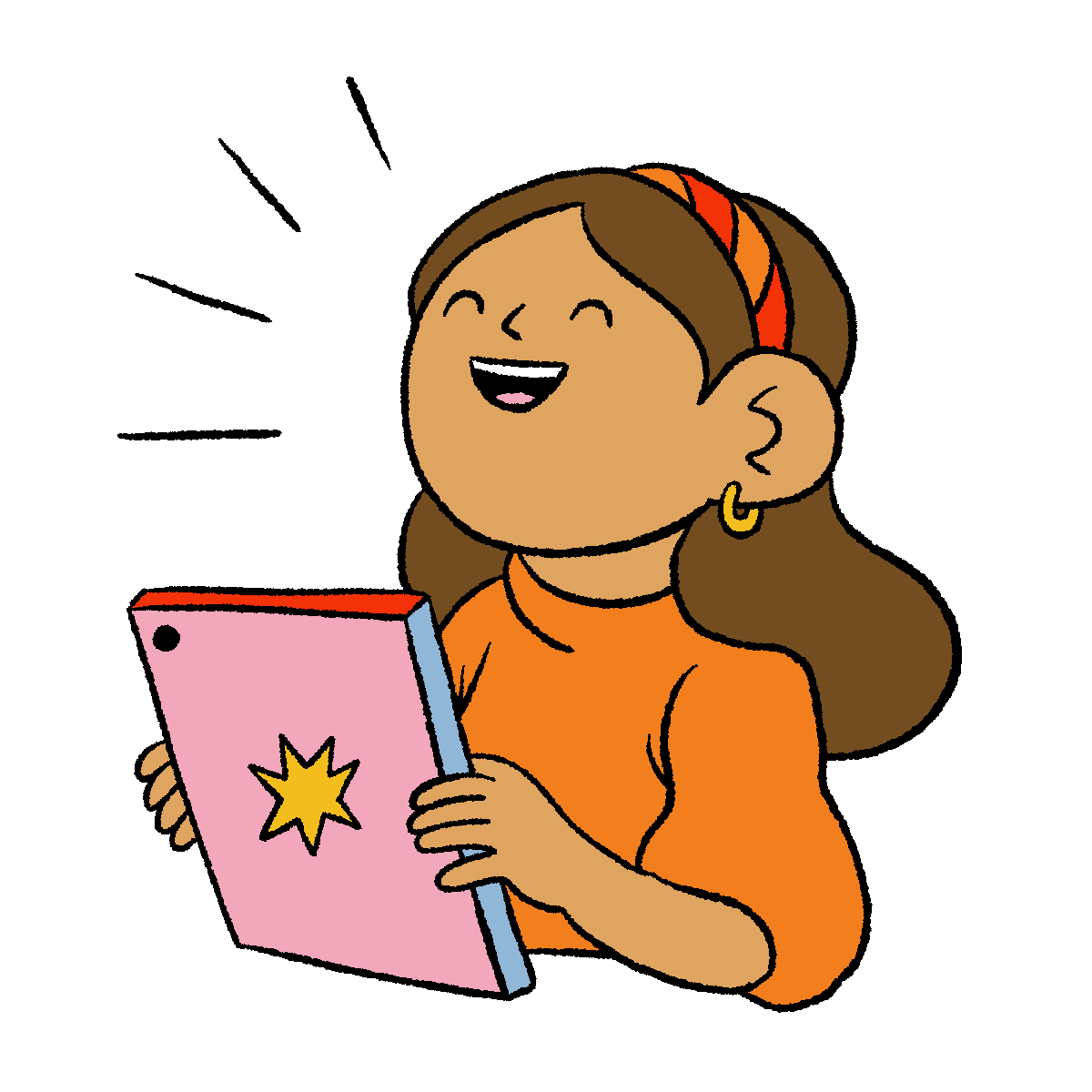 Why did the astronaut leave her wedding early?
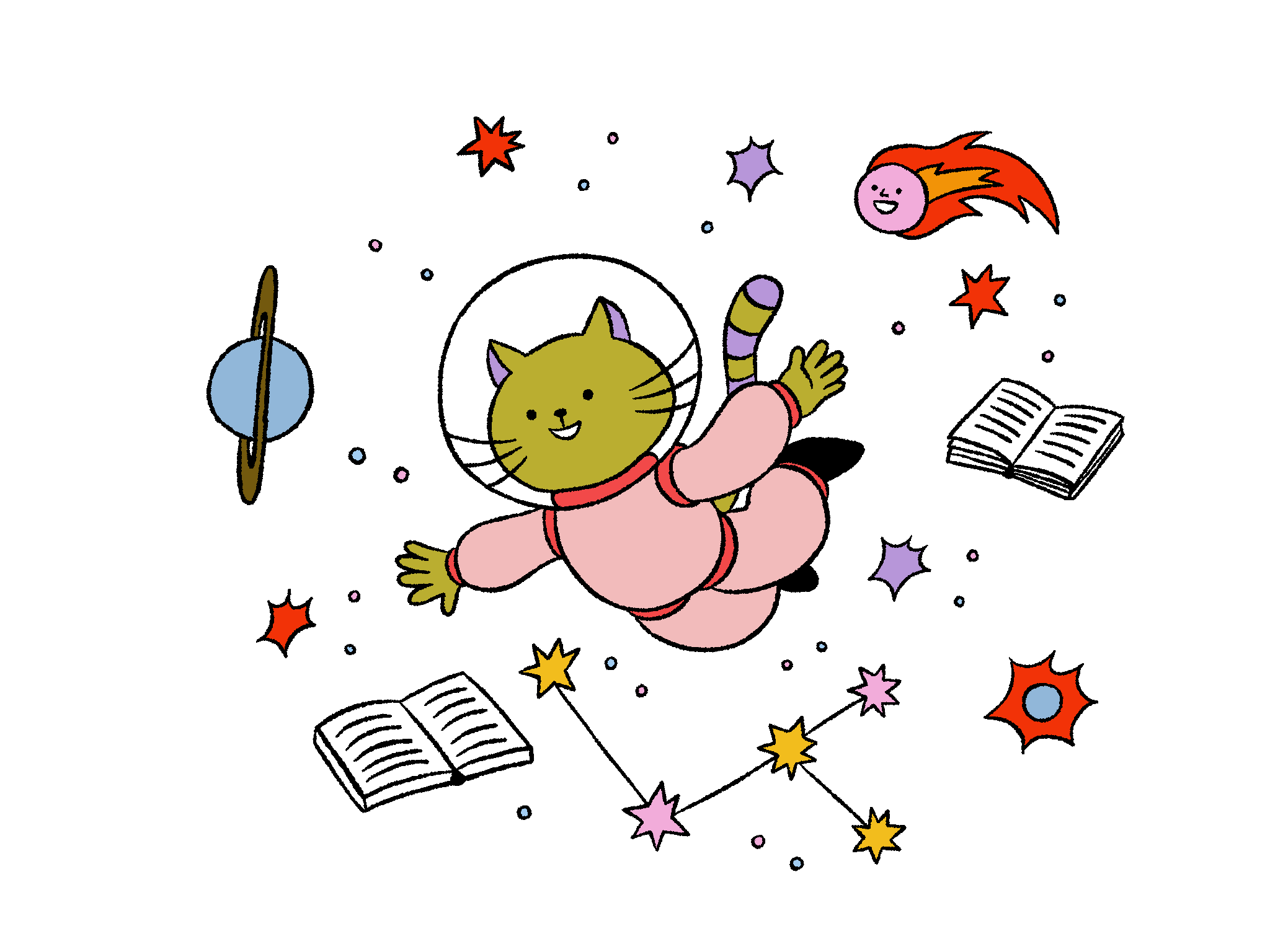 She couldn’t wait for the honey moon
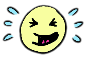 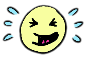 Why was Alien 6 afraid of Alien 7?
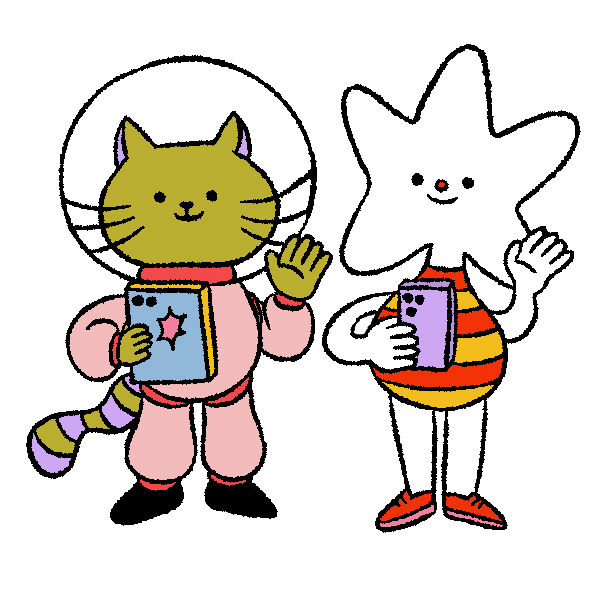 Because 7 8 9
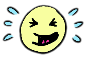 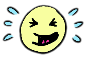 How do you know stars pay attention at school?
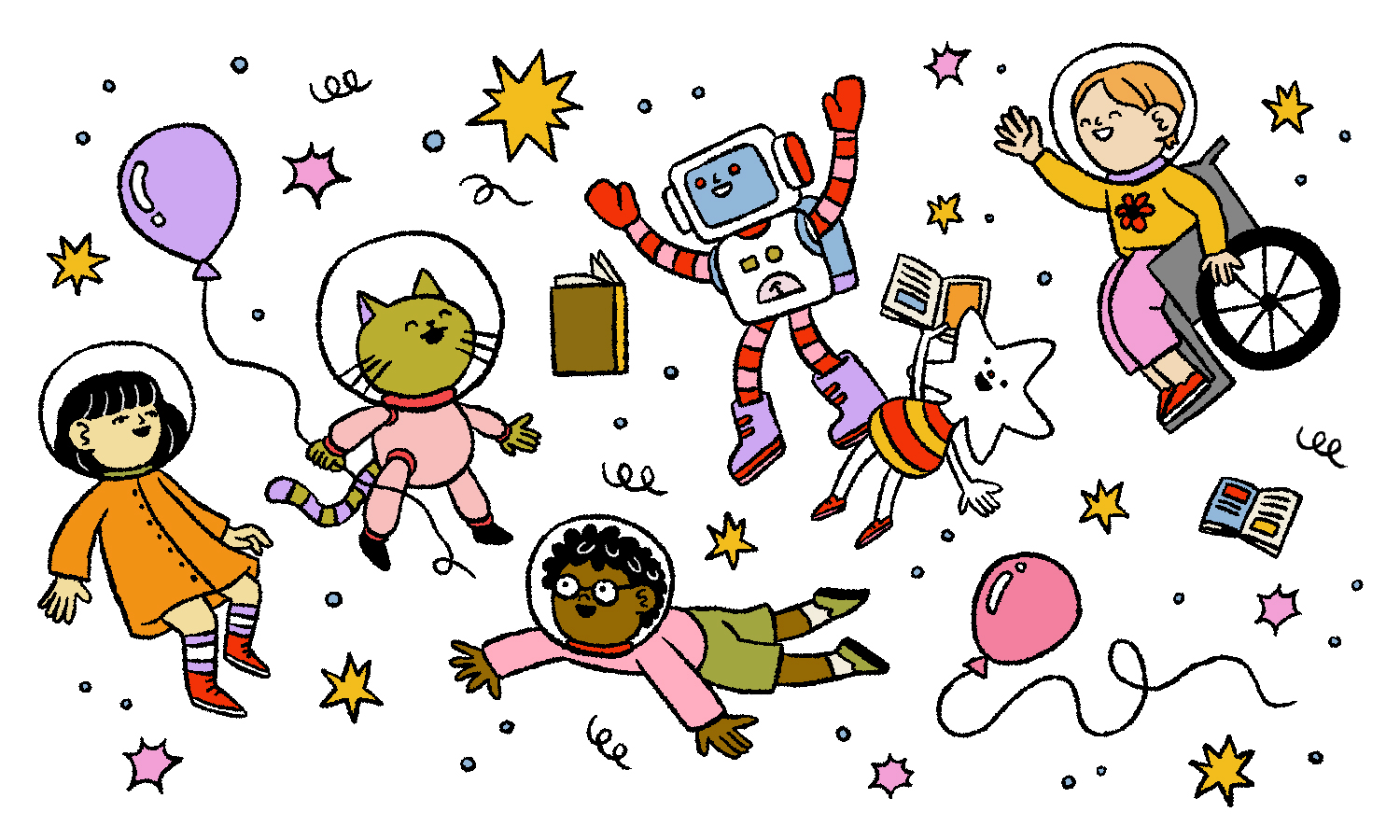 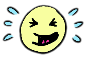 Well, they’re definitely brighter than most
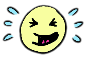 What kind of books do aliens love to read?
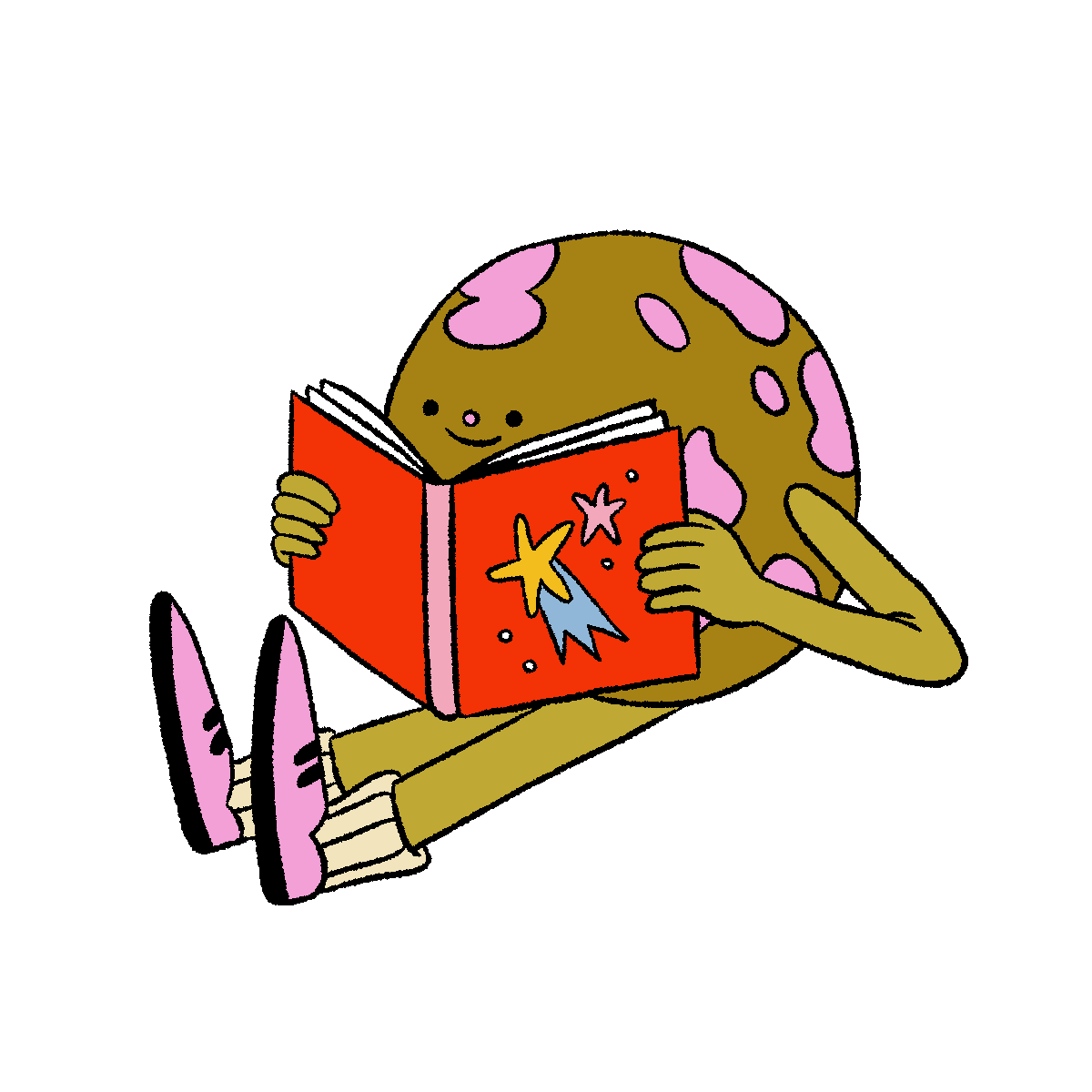 Comet books
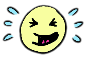 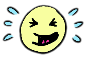 Why was the little alien so stinky?
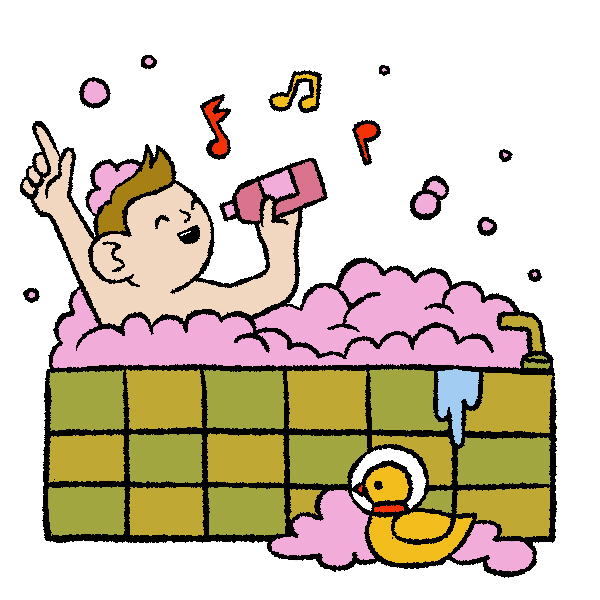 He skipped his meteor shower
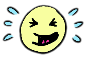 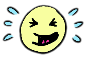 Battle of the Books
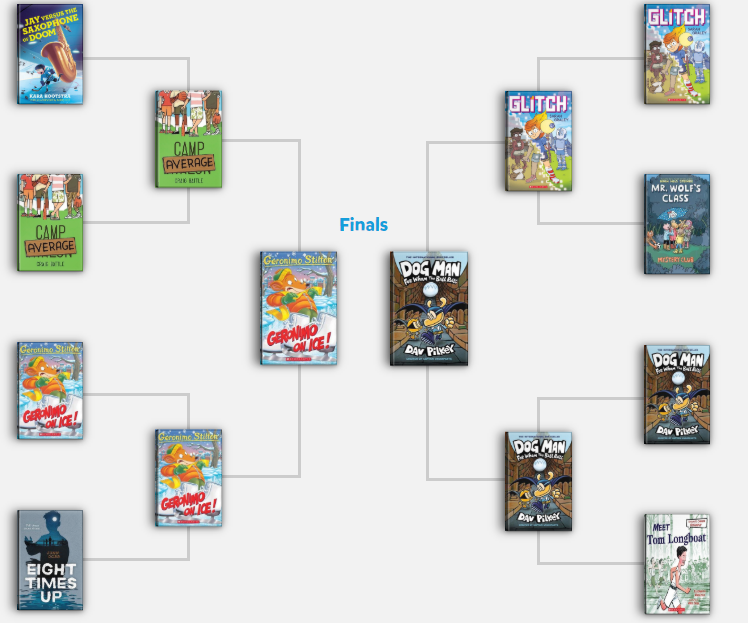 Get in on the action as eight books go head-to-head in this tournament style battle. 

Vote for your favourite book each week until only one reigns supreme!
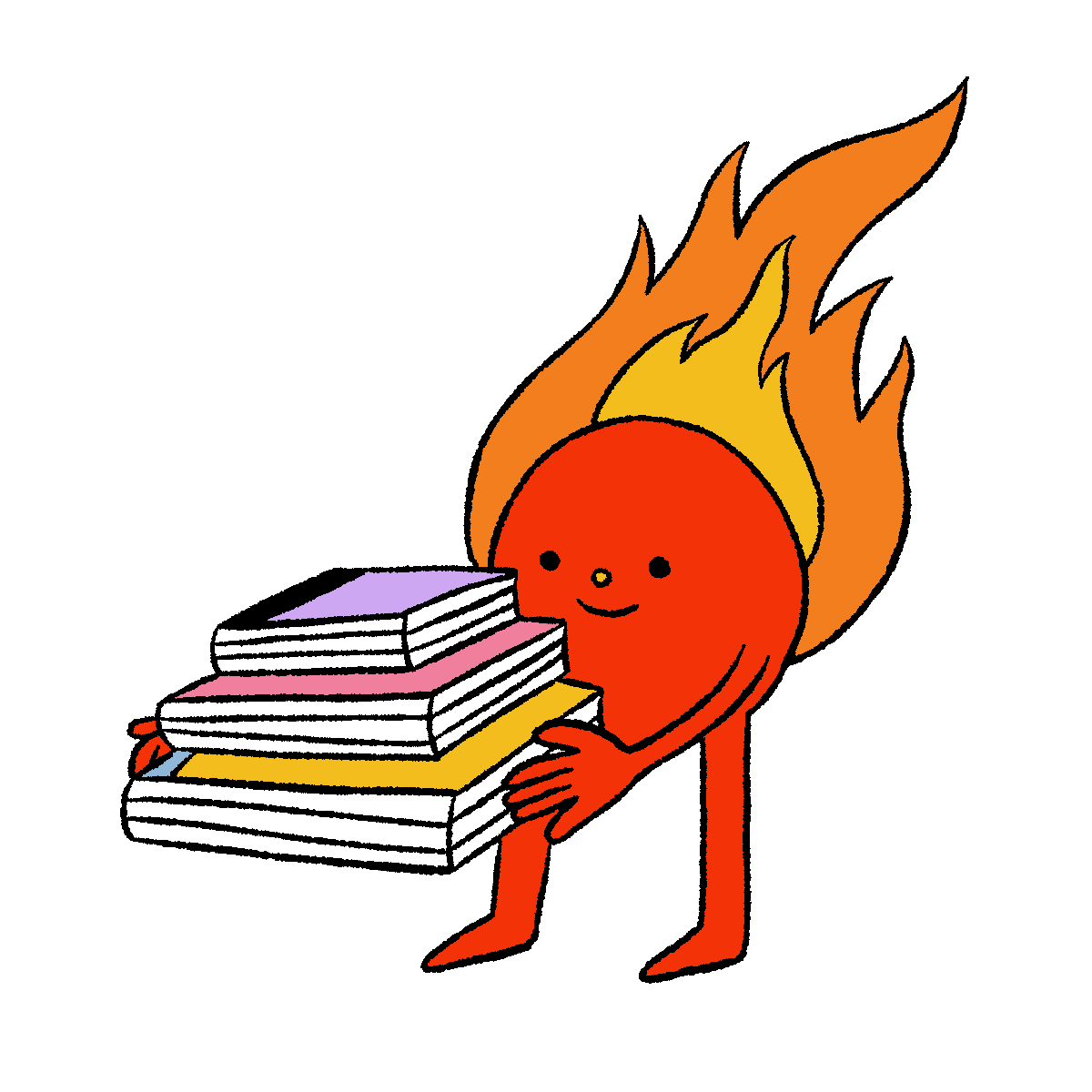 Books can be accessed in e-book 
format too!
[Speaker Notes: This slide to be updated]
Trivia questions
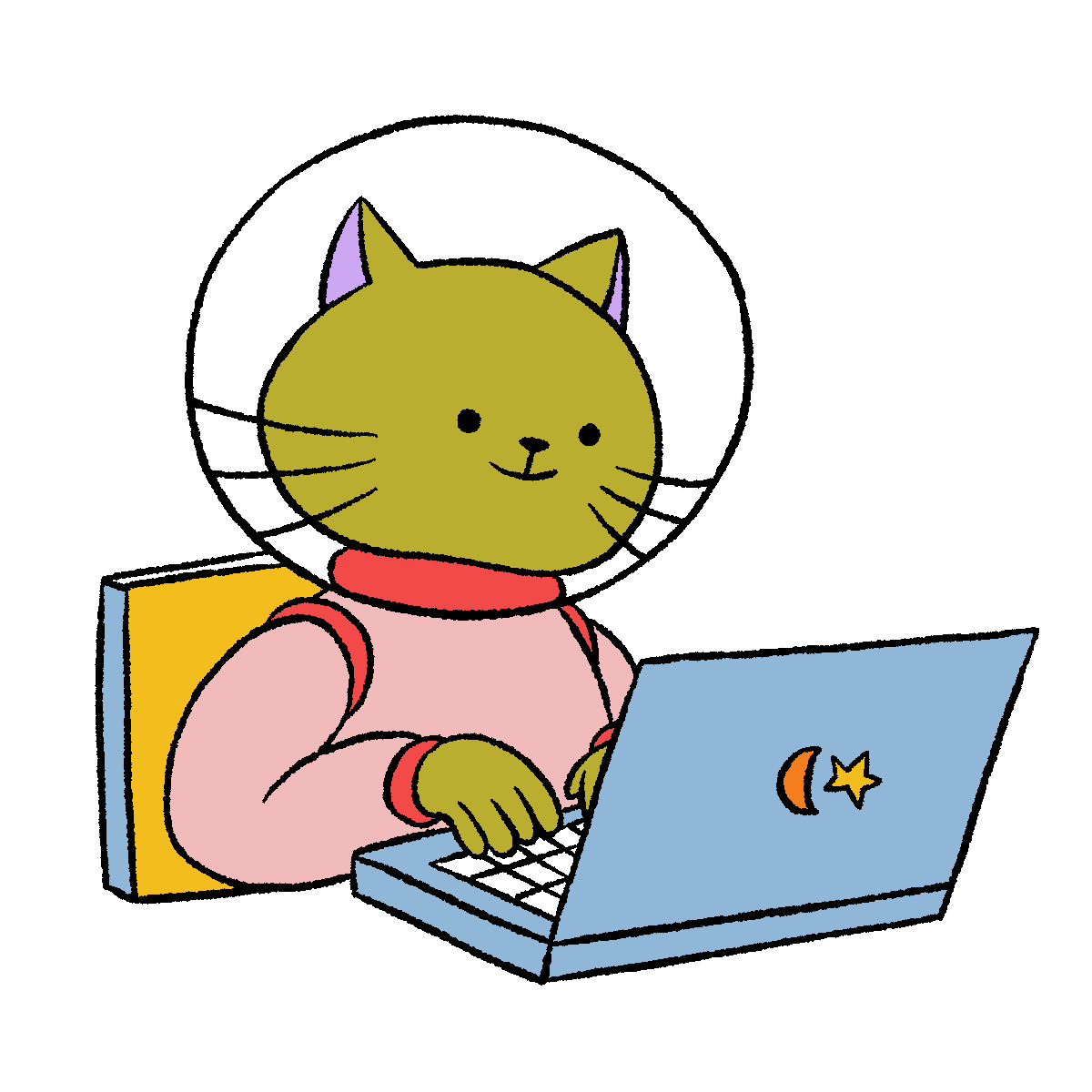 The protective layer around our planet is called what?

a) Asteroid belt
b) Solar eclipse
c) Atmosphere
d) Milky Way
12 unique trivia questions with a new question released each week!
Read and review books
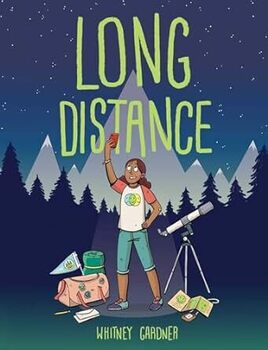 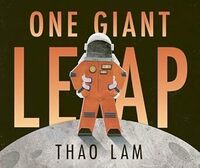 Read awesome books online 
(all free, 
all summer!)
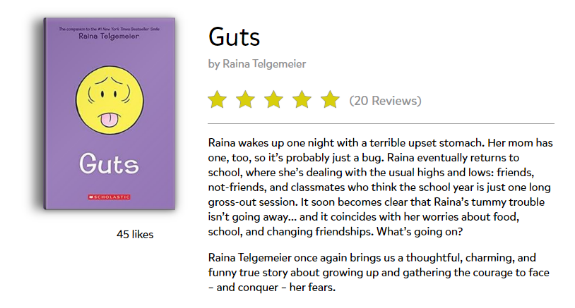 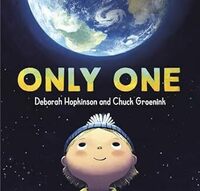 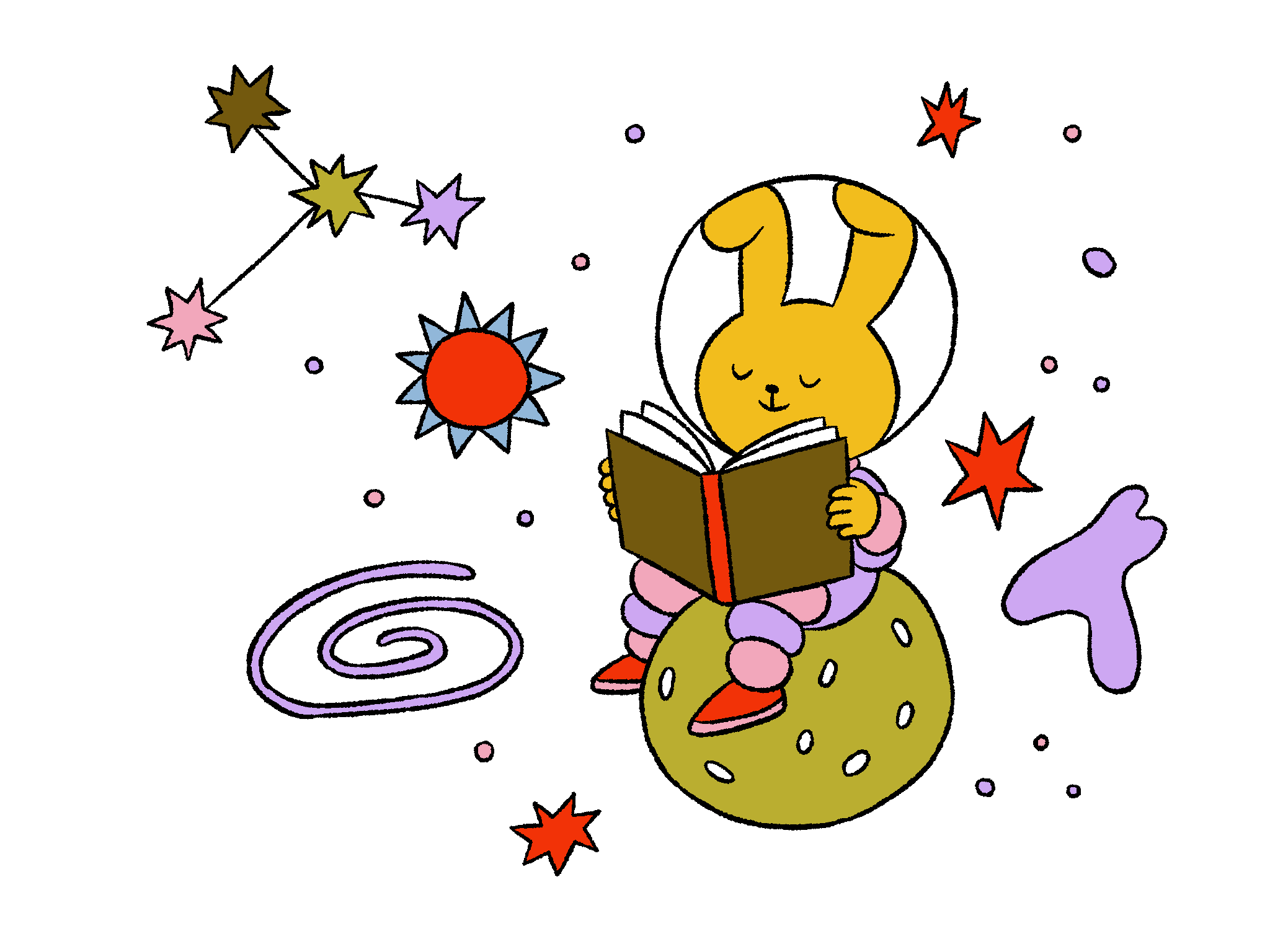 Rate and review books you’ve read
Even more fun online
Write your own story
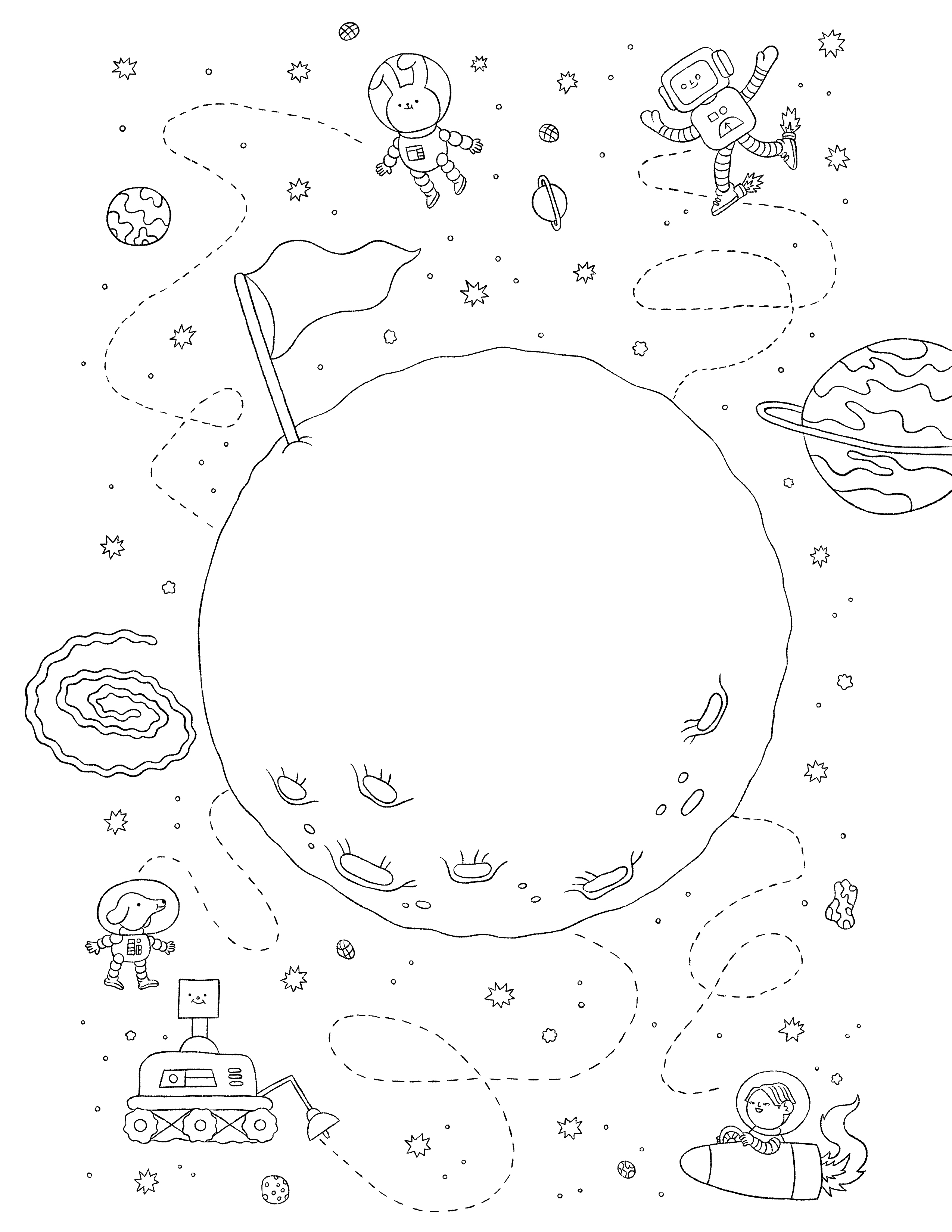 Story Starters
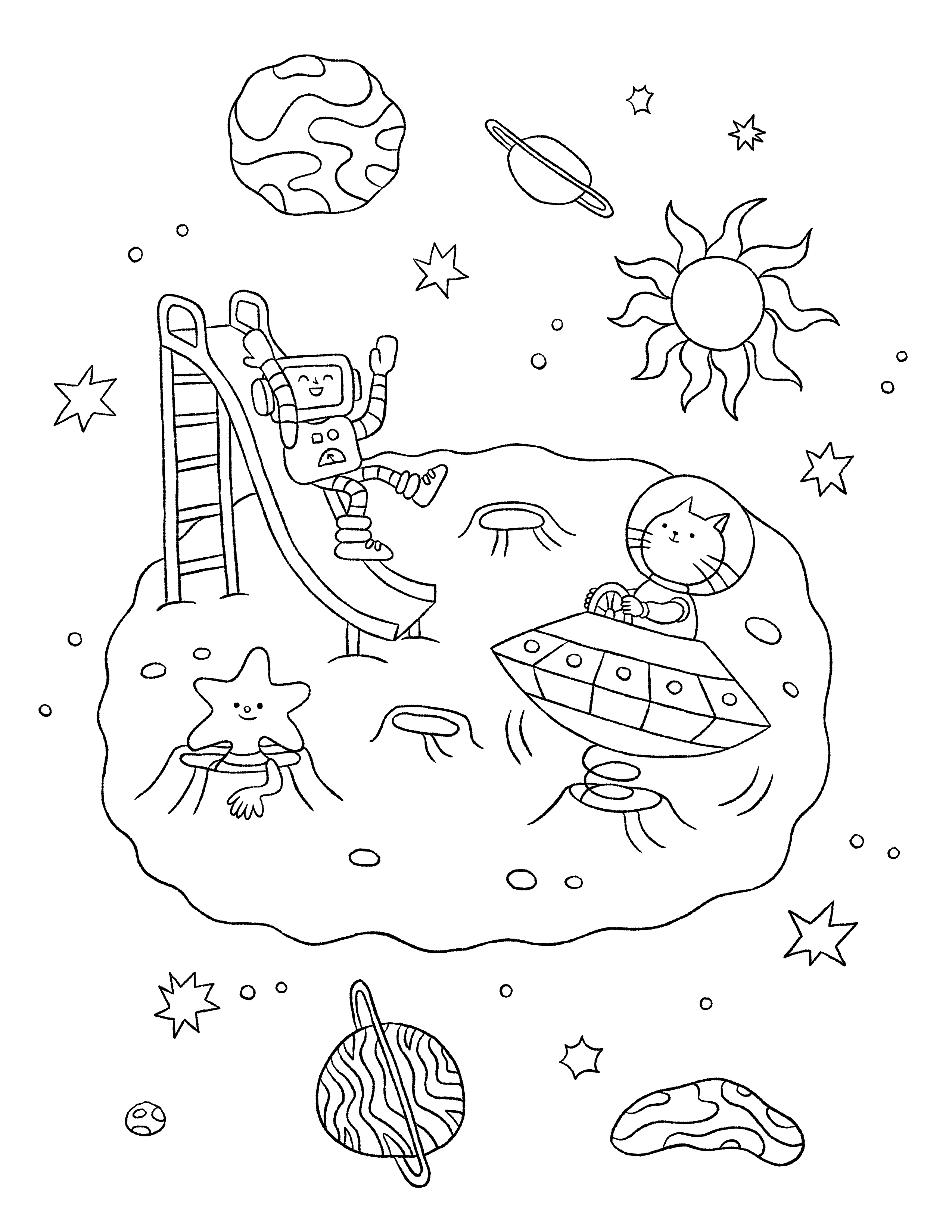 Silly Stories
Print colouring sheets
Track reading in an online notebook
StoryWalk 2024
All across Canada
A story is coming to life!
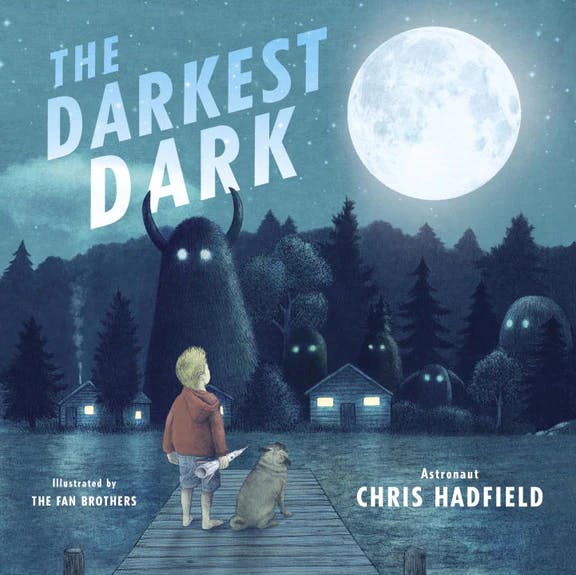 Take a stroll through this year’s StoryWalk book, The Darkest Dark by Chris Hadfield, at select locations around the country.
A StoryWalk allows readers to explore a book as they physically move through a park or along a path. 
Check out this 2021 StoryWalk recap video on YouTube to see it in action.
[Speaker Notes: Click on link to open 2021 StoryWalk trailer on YouTube as example]
Themed Story times + Crafts
Star Fishing Story time
Plan a perfectly paired storytime!
Read Star Fishing by Sang-Keun Kim and create ‘fishing rods’ to catch some stars.

Find full instructions for this and more activities online.
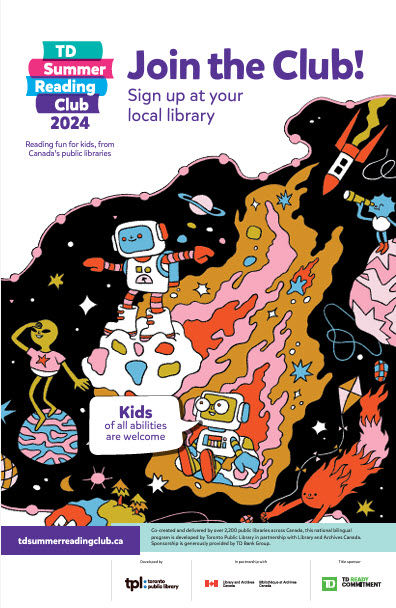 Thank you for being part of the 2024 TD Summer Reading Club!
Click here to enter program name
Enter program date here…
Insert a picture here by clicking on the icon below and then browsing and selecting the desired image. Crop the image to fit if needed.
Enter program description here…
[Speaker Notes: Library staff can add their own local program info here for the 2024 Club.]